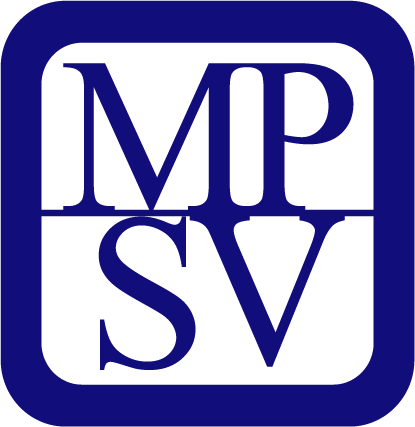 Novela zákona o sociálních službách

Konference ČAPS, 23. 9. 2019
Mgr. David Pospíšil
david.pospisil@mpsv.cz
Obsah
Základní informace k novele
Druhologie sociálních služeb 
Registrace sociálních služeb
Materiálně technický standard
Kvalita poskytování sociálních služeb
Financování a plánování sociálních služeb
Doporučené postupy
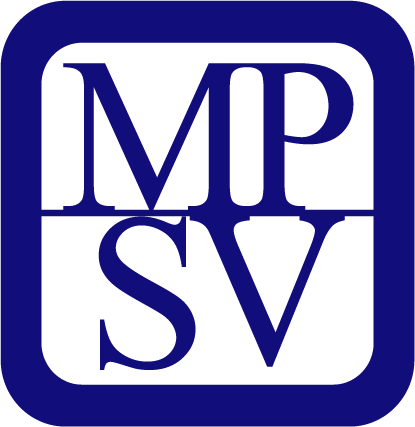 Novela zákona o sociálních službách
Cíle: 
zpřehlednění a zjednodušení systému sociálních služeb
vznik nových sociálních služeb
cílí na pečující osoby
snížení administrativní zátěže sociálním službám
stanovení nových pravidel pro správu sítě sociálních služeb 
nastavení jednotných standardů pro výpočet dotace a nákladů
změny v systému financování 
nastavení personálního a materiálně-technického standardu 


Vnější připomínkové řízení se plánuje na říjen 2019. 
Novela by měla být předložena vládě v prosinci 2019. 
Účinnost novely se předpokládá od 1. 1. 2021.
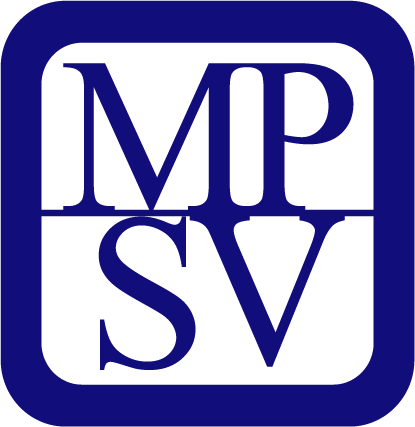 Druhologie sociálních služeb
Princip subsidiarity
Jestliže je třeba pomoc a podporu zajistit prostřednictvím sociálních služeb, poskytují se přednostně sociální služby v terénní nebo ambulantní formě.
V praxi to má zajistit, že v pobytové službě opravdu budou jen klienti, kteří tam mají být.

Pečující osoby
… „se rozumí osoba blízká, která poskytuje pomoc osobě, jíž byl přiznán příspěvek na péči ve II - IV. stupni závislosti nebo na základě pobírání dávky nemocenského pojištění dlouhodobé ošetřovné“.
Osoby pečující se stávají klientem sociálních služeb.

Problematika genderově podmíněného násilí
do obsahu odborného soc. poradenství: „řešení genderově podmíněného násilí“.
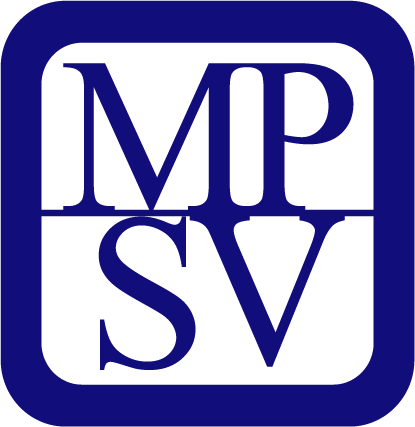 [Speaker Notes: Subsidiarita: V § 2 se na konci odstavce 2 doplňuje věta 
Pečující osoby, § 3, základní pojmy
Odborné sociální poradenství – doplnění do § 37]
druhologie sociálních služeb
základní druhy sociálních služeb
sociální poradenství
služby sociální péče
služby sociální podpory
služby sociální prevence
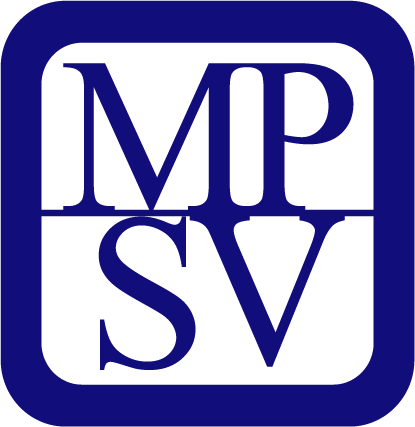 [Speaker Notes: Do § 32 se doplňuje nový základní druh]
druhologie sociálních služeb
§ 33a - sociální služba komunitního charakteru
zaměřena na řešení NSS v přirozeném prostředí člověka, či v prostředí, které se mu podobá. Může být poskytována ambulantní, terénní i pobytovou formou, přičemž každá tato forma je v obci umístěna stejně jako jiné prostory stejného účelu a není soustředěna s ostatními službami stejného charakteru v jednom místě. 

§ 35 odst. 1 – základní činnosti při poskytování sociálních služeb (směřující pouze k pečujícím osobám)
pomoc osobám blízkým k vyrovnání se s traumatem spojeným s umíráním a úmrtím blízké osoby,
u osob pečujících nácvik dovedností pro zvládání péče o osoby závislé,
zprostředkování potravinové a materiální pomoci.
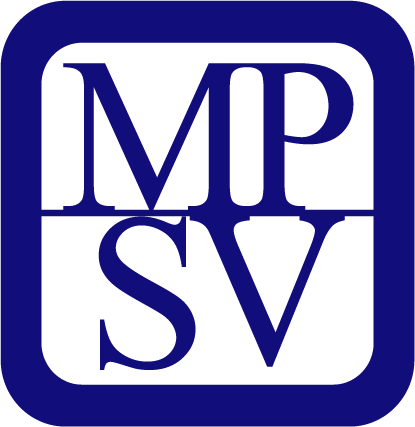 [Speaker Notes: Komunitní služba
U ambulantních služeb je omezena počtem nejvýše 32 klientů sociální služby v místě a čase, přičemž v jedné místnosti smí být maximálně 10 uživatelů služby současně, a u pobytové služby je omezena počtem nejvýše 18 klientů sociální služby v jednom místě, přičemž v jedné domácnosti může být nejvýše 6 uživatelů. Tento počet lze v odůvodněných případech navýšit v případě, že dojde k narození či osvojení dítěte nebo dětí jednoho či více klientů sociální služby. Tato sociální služba nevylučuje místně ani způsobem jejího poskytování člověka ze společnosti a podporuje jej ve využívání běžných zdrojů v okolí a všech jeho schopností, které dále rozvíjí.]
druhologie sociálních služeb – PS
§ 40 Pečovatelská služba
bude nově poskytována také osobám pečujícím v zařízeních pečovatelských služeb. Vznikne tedy nové zařízení sociálních služeb – Středisko pečovatelské služby. 
rozšíření základních činností PS pro pečující osoby  zejm. nácvik dovedností (výchovné, vzdělávací a aktivizační činnosti a pomoc při uplatňování práv a oprávněných zájmů).  

§ 75 odst. 2 písm. a) – poskytování PS bez úhrady rodinám s dětmi 
Navrhuje se rozšíření pomoci rodinám, ve kterých žijí minimálně 3 děti narozené v rozmezí tří let, přičemž se dvě děti narodily současně, a to do 4 let věku těchto dětí. Rodiny s těmito dětmi v současné době nemají právní nárok na poskytování pečovatelské služby bez úhrady.
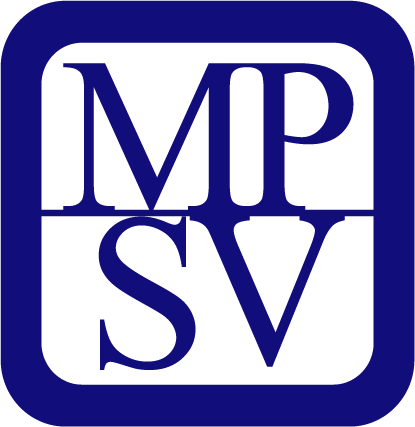 [Speaker Notes: Změny v typologii sociálních služeb
 
spíše souhlasí všichni se spojením pobytových služeb péče do jedné
ostatní témata jsou v jednání a s návrhy souhlasí, řeší se jenom technické parametry]
Druhologie sociálních služeb - PS
§ 75 odst. 2 písm. b)
U poskytování PS bez úhrady dojde k rozšíření okruhu oprávněných osob. A to vzhledem k tomu, že odbojářů výrazně ubývá a postupně začínají dosahovat důchodového věku i novodobí váleční veteráni. 

§ 75 odst. 2 písm. e)
PS bez úhrady se navrhuje rozšířit o cílovou skupinu, u pozůstalých manželů/manželek po osobách uvedených v písmenech b) až d) starších 70 let, také o partnera/partnerku, a to v souvislosti se zákonem č. 115/2006 Sb., o registrovaném partnerství a o změně souvisejících zákonů a respektováním práv LGBT menšiny.
druhologie sociálních služeb
denní stacionář
Sloučení denního stacionáře a centra denních služeb = odstranění duplicit v systému služeb, větší přehlednost a zjednodušení systému.

sloučení pobytových služeb sociální péče (domov pro osoby se zdravotním postižením, domov pro seniory a domov se zvláštním režimem)

sociální služby poskytované osobám v terminálním stavu a osobám blízkým – nová sociální služba
Reflektuje sociální složku péče o osobu v terminálním stádiu.
Základní činnosti vychází z péčových služeb, jsou rozšířeny o pastorační a duchovní péči, psychosociální podporu při umírání, pomoc osobám blízkým k vyrovnání se s traumatem spojeným s umíráním a úmrtím blízké osoby.
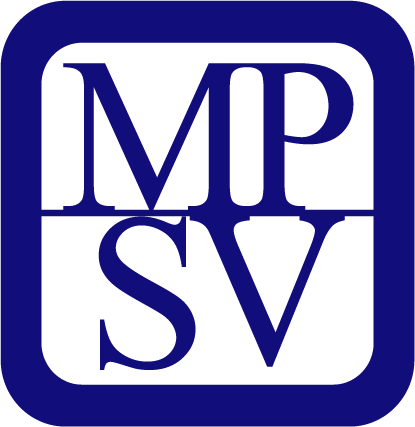 [Speaker Notes: Domov sociální péče
V domovech sociální péče se poskytují pobytové služby osobám, které mají sníženou soběstačnost z důvodu zdravotního postižení, věku, demence, chronického duševního onemocnění, závislosti na návykových látkách nebo nelátkových závislostí, nebo osobám, které vedou rizikový způsob života, jejichž situace nebo zdravotní stav vyžaduje pravidelnou pomoc jiné fyzické osoby.]
druhologie sociálních služeb
§ 57 – Azylové domy
Azylové domy poskytují pobytové služby na přechodnou dobu osobám v nepříznivé sociální situaci spojené se ztrátou bydlení, osobám v nepříznivé životní situaci, které jsou bez domova a zároveň mají lékařem indikován klid na lůžku a potřebu zdravotní péče z důvodu doléčení a osobám s látkovou či nelátkovou závislostí.
Zprostředkování potravinové nebo materiální pomoci jako nová základní činnost

Dále dojde k rozšíření vybraných služeb o činnosti vedoucí k prevenci ztráty bydlení a depistážní činnosti.
Registrace sociálních služeb - Hlavní cíle
přehlednost systému pro lidi potřebující sociální služby
snížení administrativní zátěži, větší samostatnost poskytovatelů 
změna místní příslušnosti při registraci sociálních služeb – dle místa poskytování (vyjma terénní formy poskytování)
nastavení personálního a materiálně technického standardu
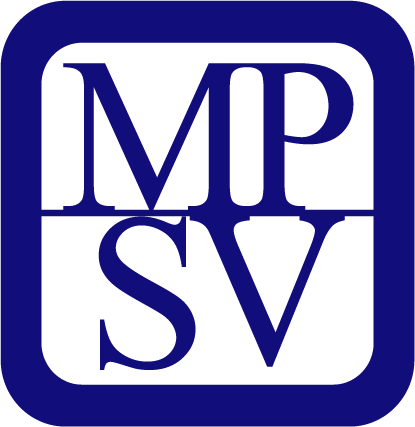 Přehlednost systému – snížení administrativy
nový informační systém na sledování negativních sociálních jevů,
uživatelsky přívětivé prostředí,
ucelený systém služeb pro možná řešení  nepříznivé životní situaci,
doklady nebudou předkládány registrujícímu orgánu, ale budou si je poskytovatelé ponechávat u sebe a budou je předkládat ke kontrole v místě poskytování služby,
poskytovatel sociálních služeb, který je zapsán v registru je povinen do registru zapisovat změny týkající se rozhodnutí o registraci.
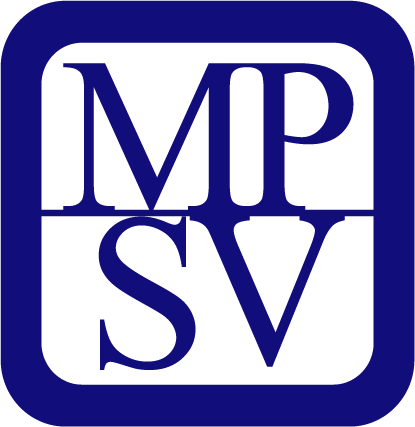 Změna místní příslušnosti při registraci sociálních služeb – dle místa poskytování
o registraci rozhoduje krajský úřad příslušný podle místa poskytování sociální služby

u terénní formy poskytování podle místa trvalého nebo hlášeného pobytu fyzické osoby nebo sídla právnické osoby, popřípadě podle umístění organizační složky zahraniční právnické osoby na území České republiky
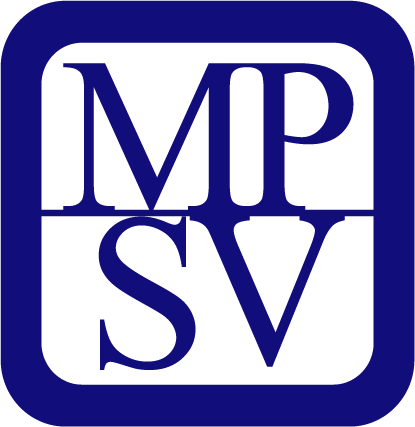 Nastavení personálního a materiálně technického standardu
Nastavení personálního standardu pro potřeby registrace – vytvoření „intervalů“ u počtu personálního zabezpečení v závislosti na kapacitě a dalších faktorech (např. provoz služby). Konkrétní hodnoty budou stanoveny formou výčtové tabulky v prováděcím předpisu.

Nastavení materiálně – technických podmínek pro registraci v závislosti na druhu a formě poskytování
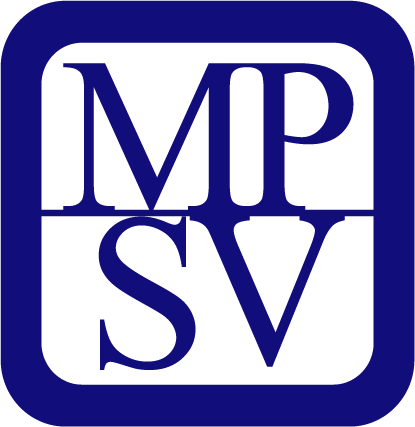 Materiálně technický standard (MTS) pro služby sociální péče poskytované pobytovou formou
Určen pro:
Chráněné bydlení (CHB);
Domovy pro osoby se zdravotním postižením (DOZP), týdenní stacionáře (TS), Domovy se zvláštním režimem (DZR) a domovy pro seniory (DS) – Domovy sociální péče (DSP)
Odlehčovací služby v pobytové formě (OS)
Azylové domy (AD)
Základní parametry materiálně technického standardu pobytových služeb
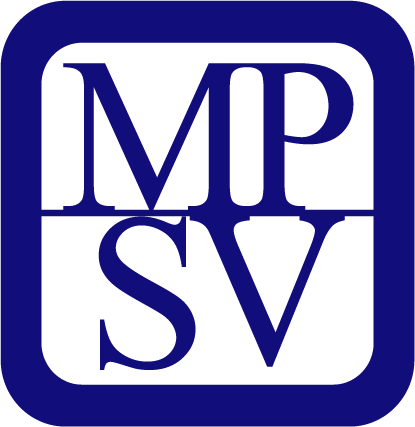 Kvalita v sociálních službách
Novela přináší změnu logiky kvality v sociálních službách.

Povinnosti poskytovatele - v zákonu o sociálních službách (§88 – více upřesněné, konkrétní a srozumitelné),
na ně skutečně naváží kritéria standardů kvality sociálních služeb (příloha vyhlášky zákona),
za nesplnění povinností bude přestupek (§ 107).
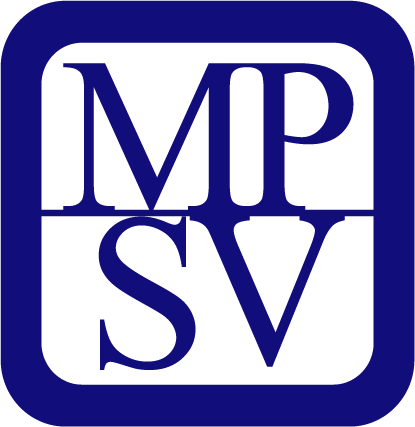 ZÁKONNÉ POJETÍ KVALITY
Snížení administrativy (méně metodik, konkrétně definované pracovní postupy, osobní dokumentace klienta).
Snížení počtu požadavků, novelizace zákona i prováděcího předpisu, větší provazba s registracemi.
Posílení důrazu na ochranu a podporu práv klientů sociálních služeb včetně konkrétní formulace přestupku, který v současnosti není.
Provazba zákona o prováděcího předpisu. Odstranění duplicit (zejména kritérií, s tématem registrace – informace v registru a dokumentaci služby – STD 1, Personální a materiálně technické zabezpečení, apod.)
Cílem je, aby upravené znění lépe odpovídalo procesu poskytování sociálních služeb. Požadavky byly konkrétní a srozumitelné.
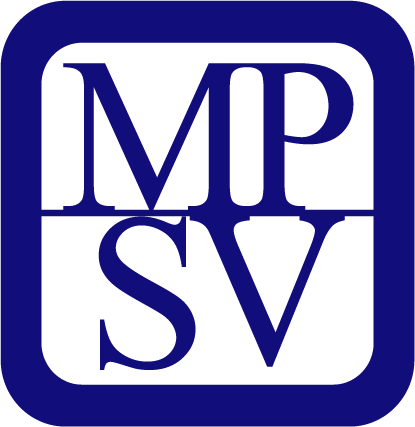 REVIDOVANÉ POVINNOSTI
Poskytování sociální služby v souladu s NSS (průběh vyhodnocovat)
pracovat vnitřní pravidla pro jednání o poskytování sociálních služeb a pro uzavření smlouvy,
vést evidenci žadatelů o sociální službu (včetně data přijetí žádosti, ztotožnění žadatele – pokud není poskytována služba anonymně), žadatelů o sociální službu, se kterými nemohl uzavřít smlouvu o poskytnutí sociální služby z důvodů uvedených v § 91 odst. 3 (včetně důvodu a termínu odmítnutí), osob se kterými byla uzavřena smlouva (datum uzavření smlouvy), osob, které samy odmítly uzavřít smlouvu (včetně data odmítnutí), a to v JIS-PSV,
plánovat a hodnotit průběh poskytování sociální služby podle; plnění této povinnosti koordinuje zejména sociální pracovník,
respektovat důstojnost, soukromí a integritu osoby, které poskytuje sociální službu,
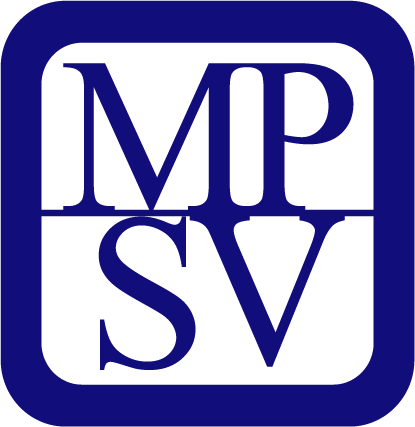 [Speaker Notes: poskytovat sociální služby způsobem odpovídajícím nepříznivé sociální situaci vymezené v rozhodnutí o registraci a ve lhůtě stanovené standardy kvality poskytování sociálních služeb tento způsob poskytování sociální služby vyhodnocovat,
písemně zpracovat vnitřní pravidla pro jednání o poskytování sociálních služeb a pro uzavření smlouvy o poskytování sociálních služeb a podle těchto pravidel postupovat,
vést evidenci žadatelů o sociální službu (včetně data přijetí žádosti, ztotožnění žadatele – pokud není poskytována služba anonymně), žadatelů o sociální službu, se kterými nemohl uzavřít smlouvu o poskytnutí sociální služby z důvodů uvedených v § 91 odst. 3 (včetně důvodu a termínu odmítnutí), osob se kterými byla uzavřena smlouva (datum uzavření smlouvy), osob, které samy odmítly uzavřít smlouvu (včetně data odmítnutí), a to v JIS-PSV,
společně s osobou, které poskytuje sociální službu s ohledem na nepříznivou sociální situaci, kterou s osobou řeší, plánovat a hodnotit průběh poskytování sociální služby podle sjednaných cílů spolupráce a uzavřené smlouvy o poskytnutí sociální služby a vést písemné individuální záznamy o průběhu a hodnocení poskytování sociální služby této osobě; plnění této povinnosti koordinuje zejména sociální pracovník,
respektovat důstojnost, soukromí a integritu osoby, které poskytuje sociální službu,]
REVIDOVANÉ POVINNOSTI
pravidla pro podávání a vyřizování stížností,
pravidla řízení dokumentace a vést dokumentaci,
podporovat osobu, které poskytuje sociální službu, ve využívání dalších veřejných služeb a přirozeného sociálního prostředí,
dodržovat standardy kvality sociálních služeb,
uzavřít s osobou smlouvu o poskytnutí sociální služby, pokud tomu nebrání důvody uvedené v § 91 odst. 3,
neprodleně písemně oznámit obecnímu úřadu obce s rozšířenou působností uvedenému v § 92 písm. a) ukončení poskytování pobytové nebo ambulantní služby sociální péče nebo sociální prevence osobě, která se může bez další pomoci a podpory ocitnout v situaci ohrožující její život a zdraví, pokud tato osoba s takovým oznámením souhlasí.
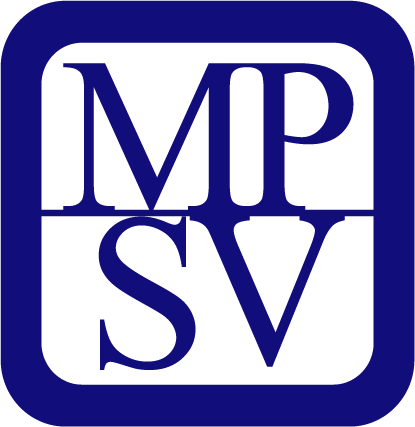 STANDARDY KVALITY SOCIÁLNÍCH SLUŽEB
Snížení počtu standardů  z 15 na 5 + snížení počtu z  48 kritérií na 22.

5 Standardů:
Garance – přehodnocování služby, nepříznivá sociální situace a zaměstnanci ve službě, etika.

Průběh poskytování – celý proces poskytování sociálních služby (jednání, smlouva, „individuální plánování“, odmítnutí, evidence).

Lidskoprávní oblast – ochrana důstojnosti, soukromí a integrity, stížnosti. 

Dokumentace - pravidla pro vedení dokumentace, služby a klientovi. 

Další zdroje – využívání veřejných služeb a zdrojů přirozeného sociálního prostředí.
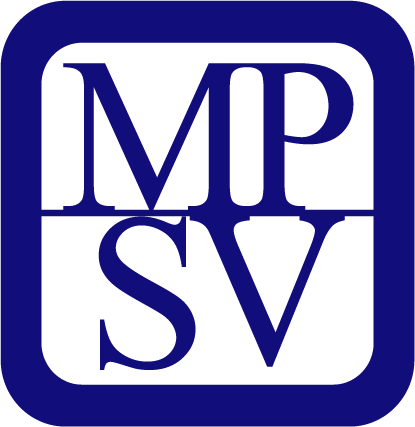 Vývoj financování
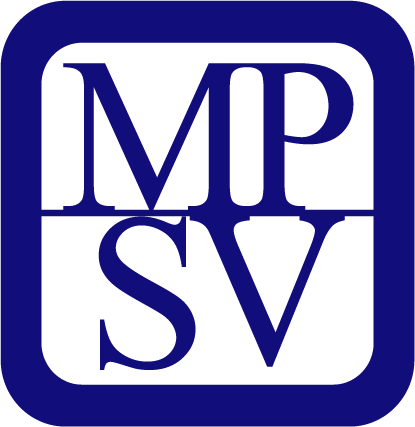 Financování v roce 2019
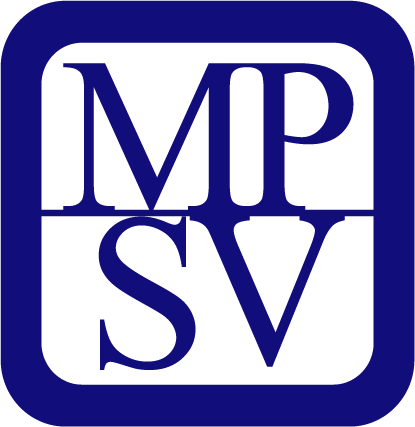 Financování v roce 2019
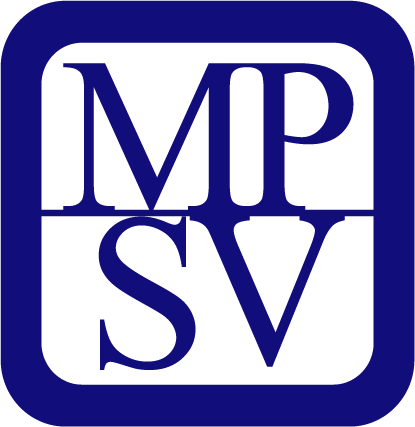 PLÁNOVÁNÍ SOCIÁLNÍCH SLUŽEB
Současné nedostatky plánování: 
sítě sociálních služeb v krajích mnohdy nepokrývají skutečnou potřebnost  
kapacity pro specifické cílové skupiny mnohdy úplně chybí.

Novela navrhuje: 
Proces plánování sociálních služeb bude převeden do přenesené působnosti, dojde ke sjednocení procesů, zkrácení lhůt, dozorová činnost bude na MPSV, v samostatné působnosti bude zařazování sociálních služeb v rozvojové síti sociálních služeb. 
Kraje budou sestavovat tzv. rozvojovou síť sociálních služeb, která bude rozšiřovat základní síť stanovenou MPSV, která již nebude podporována z dotace MPSV (ale lze ji podpořit z prostředků EU/Norských fondů či rozpočtu krajů a obcí), kraje v samostatné působnosti budou sestavovat střednědobý plán rozvoje sociálních služeb, budou také vydávat pověření a budou odpovědné za dostupnost služeb.
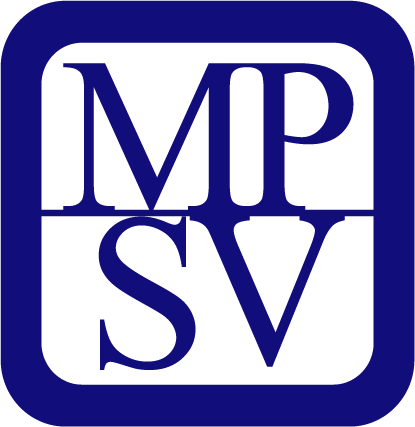 FINANCOVÁNÍ SOCIÁLNÍCH SLUŽEB
Financování sociálních služeb formou poskytnutí prostředků ze státního rozpočtu na základě stanovených normativů - přenesená působnost.

Základní zásady:
zaniká současná podoba dotačního řízení a směrná čísla,
alokace státního rozpočtu se rozděluje na základní síť MPSV – přepočtených úvazků a k nim vztaženým celkovým nákladům,
normativy představují celkové osobní náklady na úvazky (včetně průměrných odměn na danou pozici) a jsou stanoveny ve věstníku/vyhlášce (obdobně jako u MŠMT),
MPSV bude stanovovat tzv. základní síť MPSV (přenesená působnost) na počet úvazků (bude stanovena pro každý kraj zvlášť a každý rok se bude upravovat), bude vyhlášena ve věstníku MPSV, 
zbylé náklady sociálních služeb jsou hrazeny z jiných zdrojů (cca 30 % ostatních nákladů),
výplata prostředků na základní síť MPSV bude nastavena „průtokovým“ způsobem, krajský úřad tak bude jednotlivým organizacím přeposílat částku stanovenou ministerstvem, nastavena bude platba dotace ve dvou splátkách na 1. a 2. pololetí kalendářního roku,
bude umožněno realizovat tzv. krajskou síť, kterou kraj může saturovat z vlastních prostředků (např. využívání EU a norských prostředků).
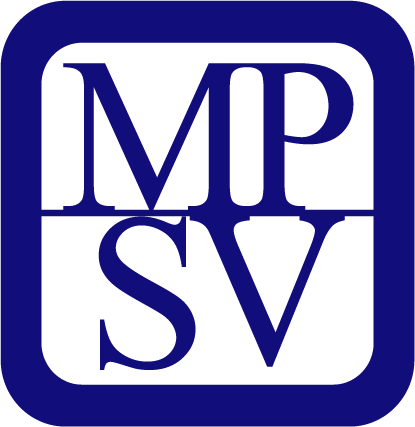 MTS sociálních služeb pro specifické cílové skupiny – plán dalšího postupu
MTS bude stanoven v prováděcím předpisu, jehož účinnost se předpokládá od 1. 1. 2021
Platnost MTS nebude retroaktivní
Splnění MTS bude nezbytnou podmínkou pro účast v projektových investičních výzvách
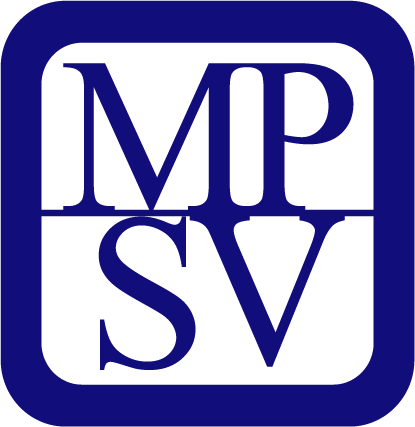 doporučené postupy MPSV
aktualizován:
Doporučený postup pro používání opatření omezující pohyb osob 

pracuje se na doporučených postupech:

Jednání se zájemcem o sociální službu 
Smlouva o poskytování sociální služby

Doporučené postupy ke stažení na: https://www.mpsv.cz/cs/13916
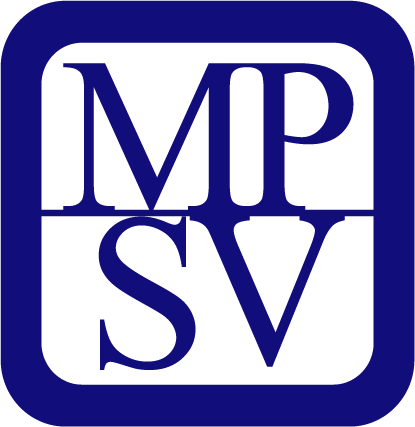 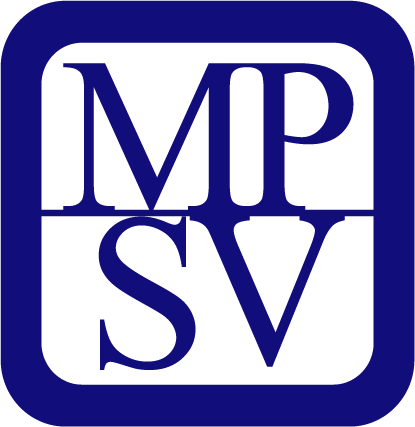 Děkuji za pozornost